ΑΙΚΙDO
Επιμέλεια: Γράψας Θάνος, Καρτάλη Ιωάννα, Κόντη Νάνσυ, Παναγιώτου Βαγγέλης
Ιστορία
Ιδρυτής: Μοριχέι Ουεσίμπα  αμφισβήτησε την αξία μιας πολεμικής τέχνης που στηρίζεται στη επικράτηση έναντι των αντιπάλων

Το 1942 αναγνωρίστηκε επίσημο
όνομα από την Ιαπωνική ομοσπονδία
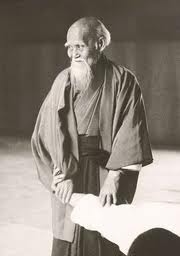 Φιλοσοφία
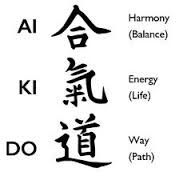 AI: ένωση
KI: πνεύμα
DO: το μονοπάτι 

Η κατάσταση του μυαλού του εξασκούμενου πρέπει να είναι ειρηνική και εντελώς μη-βίαιη
Φιλοσοφία
Στο Aikido δεν υπάρχει καθόλου επίθεση.Το να επιτεθείς, σημαίνει ότι το πνεύμα έχει ήδη χάσει
Αρχή της απόλυτης μη αντίστασης 
Η νίκη στο Aikido είναι σωστή νίκη, νίκη του εαυτού
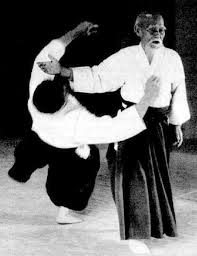 Φιλοσοφία
H συνεργασία αυτή απαιτεί αμοιβαία εμπιστοσύνη
Βασικό κλειδί είναι ο ασκούμενος να έχει ήρεμο και χαλαρό πνεύμα 
Στο Aikido δεν υπάρχει αντίπαλος
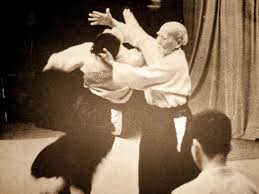